Informal document GRVA-17-28
17th GRVA, 25-29 September 2023Provisional agenda item 4(c)
Submitted by the Co-Chairs of the IWG on EDR/DSSAD
Activities/Deliverables of IWG on EDR/DSSAD
September 2023
1
Mission of the EDR/DSSAD IWGToR of the IWG (ECE/TRANS/WP.29/1147 Annex VII)(adopted in the 178th WP.29 in  June 2019)
The IWG shall develop draft proposals for Event Data Recorder (EDR) for conventional vehicles and automated/autonomous vehicles and for Data Storage System for Automated Driving (DSSAD) for automated/autonomous vehicles. These categories shall be understood as systems collecting and storing a determined range of vehicle data, including: 
Information related to collisions valuable for accident reconstruction (EDR); 
The status of the automated/autonomous driving system and the status of the driver (DSSAD). 
To this effect, the IWG shall address the following issues: 
Define the scope and specific objectives of and differences between EDR and DSSAD, 
Define EDR and DSSAD requirements. 
In particular, the IWG will consider defining the categories of data recorded, the events triggering recording, as well as technical specifications in terms of performances of such systems, such as the required endurance, accessibility, storage capacity or the specific security requirements, as well as the required privacy and data protection by design features.
2
Conventional Vehicles
ADS Equipped Vehicles
DSSAD Analysis Plan:
DSSAD is active when:
ADS system/feature is activated
ADS system in transition of control

In the above cases, the following safety relevant events/circumstances should record (or trigger to record) relevant data elements:
Impact situations (EDR triggered impacts or impacts that are sensed but below EDR trigger thresholds)
Active conflict situations (e.g., incursion into “safety envelope”/”near miss”)
Execution/attempted execution of minimal risk maneuvers.
Operator emergency shutdown request
Remote operator intervention.
Positive Safety Performance events/occurrences??
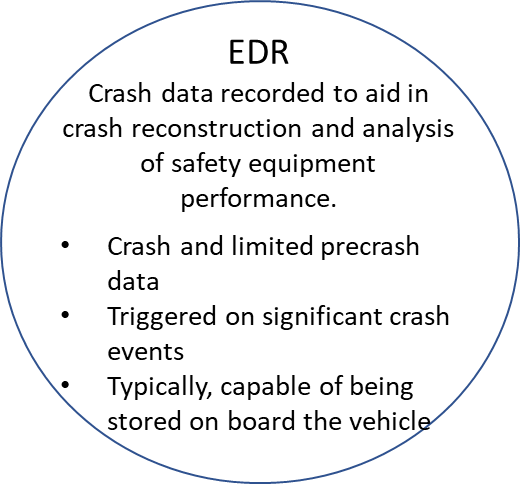 DSSAD
Data recorded to evaluate/monitor overall safety performance and identify when ADS is in control of vehicles
Captures data for safety performance relevant events/situations
Volume of data may require off-board storage.
For crash events which meet the EDR triggering criteria – that event should be flagged so that the EDR data can be tied to associated DSSAD data elements
EDR/ADS
Crash data recorded to aid in crash reconstruction and analysis of safety equipment performance.
Crash and limited precrash data 
Triggered on significant crash events
Typically, capable of being stored on board the vehicle
Includes ADS system state data elements
Note: there were some SG members/CP’s that suggested that the DSSAD should be continuously recording data whenever the ADS system/feature is active and that critical safety events/occurrences be data elements/flags.  Others believe that the system should only record during (and sometime prior) to a safety relevant events/situation.
Overview of the IWG activities
4
Activities of EDR/DSSAD IWG since GRVA #16
SG-EDR #36					 June 6  
TF Data Elements (EDR)  #14 			 June 8 
SG-DSSAD #15 					 June 27
SG-EDR #37 & TF Data Elements (EDR) #15 	 June 28 
EDR/DSSAD IWG #22 (prep session for Sept. )	 August 29
EDR/DSSAD IWG #23 (hybrid in D.C. the US)	 September 6-8
5
Summary of Recent Activities on DSSAD
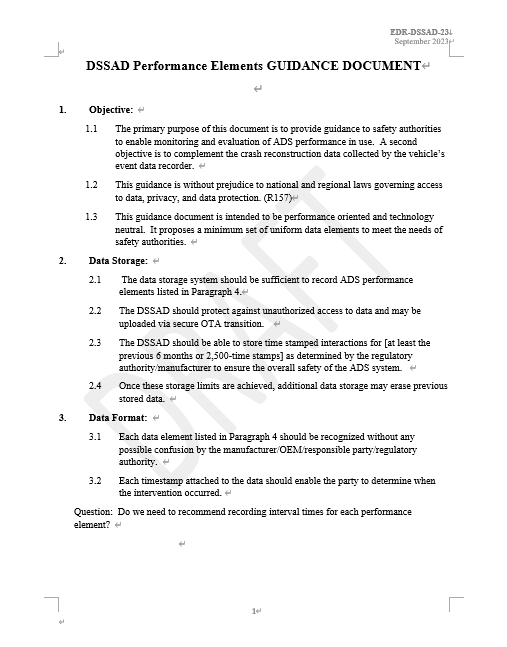 Group is focusing on discussion of DSSAD Performance Elements Guidance Document to submit to WP.29 June 2024.
The guidance document consists of the following chapters:
Objective
Data Storage
Data Format
Performance Elements
Data Retrievability/Accessibility
Data Security
Misc.
6
[Speaker Notes: SG-EDR-28 Oct 4
SG-EDR-29 Oct 6
SG-EDR-30 Oct 31
SG-EDR-31 Nov 7
SG-EDR-32 Dec 1
SG-EDR-33 Jan 11]
Current Schedule for EDR/DSSAD IWG
SG-DSSAD #16						November 20
SG-EDR #37						November 21
EDR/DSSAD IWG #24 (Virtual)			February
EDR/DSSAD IWG #25 (hybrid in Tokyo, Japan)	April 9-11
7
Thank you!
8